جمهوريــة مصــر العربيــة
الجهـاز المركزى للتعبئة العامة والإحصاء
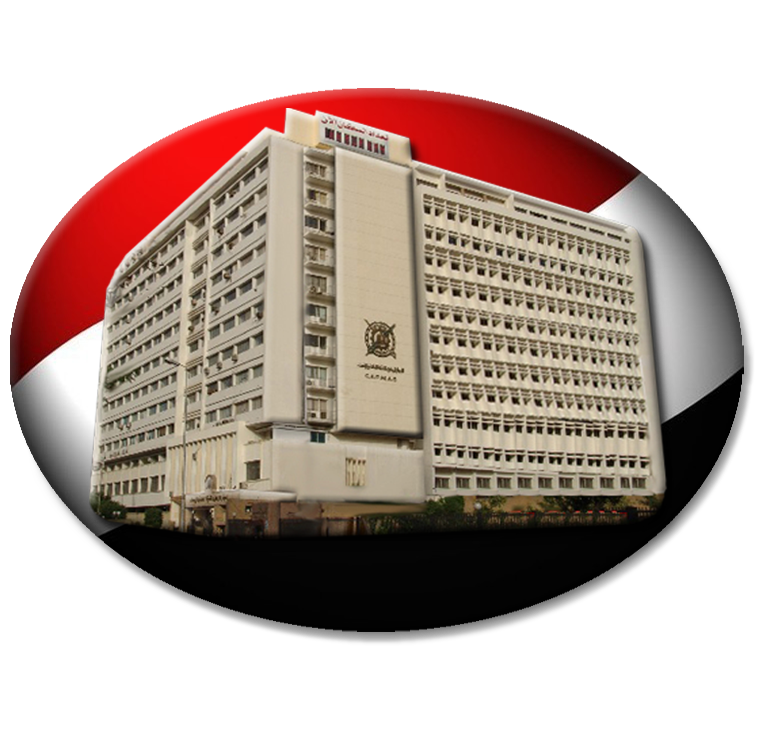 إحصاءات العمل فى جمهورية مصر العربية
(بـــــحث القوى العاملة)
تقديم: محمد عبد الوهاب
مدير عام الدراسات والبحوث الاجتماعية
www.capmas.gov.eg
عناصـر العـــرض
أولا   : مقــدمــة ونبــــــــــذة تــاريخـــيــــة وأهـــــــــداف البـحـث.
ثانيــا : منـهـجــــــــــــــــــــــــية الـبــحــــــــــــــــــــــــــــــث.
ثالثـــاُ: أهـــــــم التعـــــــاريف  والمفــــاهيم المستخدمة فى البحــــث.
رابعـــاُ: مكـــــونات الاستبيــــان الخــــــــاص بالمســــــــح.
خامسـاً : أحـــدث التطـورات المنهجــيـة والتكنولوجيـــــــــة.
سادساً: إجـــــــراءات ضـــــــبـط وضمـــــــــان الجــــــــودة .
2
بحث القوى العاملة من أهم الأبحاث الأسرية التي ينفذها الجهاز والمصدر الرئيسي لبيانات التشغيل والتعطل
على عينة ممثلة يزيد عددها على 90 ألف أسرة سنويا 23
 ألف أسرة ربع سنوى 7000 أسرة  شهريا
تم تقسيم العينة الخاصة بكل محافظة الى ستة أجزاء خلال الربع
مقدمــــة
ونبـــــــذة تــاريخــية
أولاً :
وتصدر النشرة الخاصة بالنتائج كل ثلاثة شهور بالاضافة الى نشرة سنوية مجمعة
عام 1957 
أجريت أول دورة واستمر التنفيذ بدورية حتى الآن
3
أهــــداف البــــحث
أهــــداف البـــحث :
5
ثانياً : منهـجــــية البـحـث
أ- وحـــدة البحــــــــث :
ثانياً : منــهـجـــيـة البـحــــث:
7
ب- دورية البحــــــــث :
(تابع)  ثانياً : منــهـجـــيـة البـحــــث:
يتم تنفيذ البحث فى أربع دورات سنوياً (ربع سنوية) ( يناير / إبريل / يوليو / أكتوبر ) وذلك لأخذ أثر الموسمية على العمالة والبطالة فى الاعتبار.
ﺠ - فترة الإســــــناد الزمني :
يؤخذ بفترة الإسناد الزمنى القصيرة ( أسبوع ) عند  جمع بيانات البحث الخاصة بالعمالة والبطالة.
8
(تابع)  ثانياً : منــهـجـــيـة البـحــــث:
جـ- فترة الإســــــناد الزمني :
تاريخ المقابله
9 /10
من  2 / 10 إلى
8 / 10
فترة الإسناد
من  3 / 10 إلى
9 / 10
تاريخ المقابله
10 /10
فترة الإسناد
17
ثالثاً: أهــم التعاريــف والمفاهيــم المستخدمـة:
10
السكان داخل القوى البشرية (داخل قوة العمل وخارج قوة العمل):
(تابع) ثالثاً: أهــم التعاريــف والمفاهيــم المستخدمـة:
1-الأفراد داخل قوة العمل :
تشمل جميع الأفراد ( 15 سنة فأكثر ) ويساهمون فعلاً بمجهوداتهم الجسمانية أو العقلية فـي أي نشاط إقتصادى يتصل بإنتاج السلع والخدمات (المشتغلون ) وكذلك الذين يقدرون على أداء مثل هذا النشاط الإقتصادى ويرغبون فيه ويبحثون عنه ولكنهم لا يجدونه وفى العمر 15 - 64 سنة 
( المتعطلون).
11
المشتغلــــــــــــــــون:
هم الأفراد ( 15 سنة فأكثر ) الذين يزاولون أعمالاً بأي من الأنشطة الإقتصادية لبعض الـوقت ( على الأقل ساعة ) خلال فترة الإسناد القصيرة للبحث ( أسبوع ) سواء داخل المنشآت أو خارجها.
(تابع) ثالثاً: أهــم التعاريــف والمفاهيــم المستخدمـة:
المتعطلـــــــــــــــــون:
هم الأفراد فى سن ( 15-64 سنة ) الذين يقدرون على العمل ويرغبون فيه ويبحثون عنه ولكنهم لا يجدونه. وينقسم المتعطلون إلى: 
-  متعطل قديم ( سبق له العمل ): لكنه لم يكن يعمل طوال فترة البحث طبقاً للتعريف السابق. 
-  متعطل حديث ( لم يسبق له العمل ): مثل الخريج ( دبلوم أو جامعة ) الذى لم يلتحق بأي عمل بعد.
17
12
2- الأفراد خارج قوة العمل:
الطالب المتفرغ للدراسة
(تابع) ثالثاً: أهــم التعاريــف والمفاهيــم المستخدمـة:
الزاهد فى العمل
المتفرغات لأعمال المنزل
بالمعاش أو التقاعد (فى العمرأقل من 65 سنة ولا يرغب فى العمل)
عجز جزئى يمنع الفرد مؤقتاً عن العمل
13
(تابع) ثالثاً: أهــم التعاريــف والمفاهيــم المستخدمـة:
14
رابعاً: مكونات إستمارات المسح
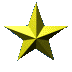 مكونات الإستمارة الحالية:
تتكون  الاستمارة من ( 7) أقسام بالإضافة إلى الظروف السكنية للأسرة:
من (101 ) إلى (128)
(28 سؤال)
القسم الأول : خصائص الأسرة المعيشية (الحالة التعليمية – الحالة الزواجية –    أسئلة الإعاقة).
من (201) إلى (242)
(42 سؤال)
القسم الثانى:  خصــــائــــص الأفــــــــــــــراد العــامليــن.
من (301) إلى (308)
(8 أسئلة)
القسم الثالث:  خصـائـص الأفــــراد غيــر العــامليــن.
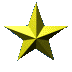 مكونات الإستمارة الحالية:
تتكون  الاستمارة من (7) أقسام:
من (401) إلى (408)
(8 أسئلة)
القسم الرابع:  خصـــائـــص الأفــــراد المتعطليــــن.
من (401 أ) إلى (407أ)
(7 أسئلة)
القسم الرابع مكرر:  المهارات
القسم الخامس:  الإنتــــاج بغرض الإستهلاك الأسرى.
سؤال (501)
من (601) إلى (606)
(6 أسئلة)
القسم السادس:  الأعمــــــــــال غير مدفوعة الأجر.
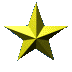 مكونات الإستمارة الحالية:
تتكون  الاستمارة من ( 7) أقسام:
القسم السابع:  الهجــــــــــــرة الخارجيــــــــــــة.
سؤالى (701 - 702)
الظروف السكنية والأجهزة ووسائل الانتقال المملوكة للأسرة
مجموعة من الأسئلة توضح حالة المسكن وممتلكات الأسرة
مــــــلاحظــــــــــات المقــــــــابــــــلة.
خامساً: أحـــدث التطــــــورات المنهجــــــيـة والتكنولوجيــــــــــة
يتم بصفة مستمرة مراجعة المنهجية المستخدمة فى تطوير البحث ومراجعـة كافـة المنهجـيات المستخدمـة فى كافـة دول العالـم وبالتالـى يتم تطوير المنهجية الخاصـة بتنفيذ البحث
خامساً: أحــدث التطورات المنهـجـيـة والتكنولوجية:
بداية من عام 2018 - تم تصميم برنامج إلكترونى لإستمارة القوى العاملة لإدخال و إرسال استمارة البحث من الميدان إلى الجهاز مباشرة.
يتم رصد الأخطاء والتوجيه بتصحيحها ،وتقييم دقة ومنطقية البيانات والترميز بالتوازى كل ذلك خلال مرحلة جمع البيانات .
20
تم توفير عدد (300) تابلت مخصص لعملية جمع البيانات وإرسالها.
(تابع) خامساً: أحـدث التطورات المنهـجـيـة والتكنولوجية:
تم تجهيز غرفة متابعة مركزية بالإدارة العامة لإحصاءات العمل لاستقبال البيانات من الميدان أولاً بأول..
يتم إعداد النتائج النهائية والتى تصدر فى صورة نشرة ربع سنوية وسنوية باللغة العربية والإنـجليزية
تم إعداد تقرير تحليلى لبحث القوى العاملة يصدر ربع سنوية وسنوية.
21
إتاحة ( 50%) من البيانات الخام منذ عام 2008 وبدءا من  عام   2012 تم اتاحتها بنسبة   ( 100% ).
تحميل البيانات مباشرة فى صورة ملف  SPSS  وذلك لسهولة التعامل معها وتطبيق أى نماذج إحصائية عليها
إتاحة البيانات الخـــــــام للمستخدمين
(تابع) خامساً: أحـدث التطورات المنهـجـيـة والتكنولوجية:
22
سادساً: إجــــراءات ضبـــــط الجودة
رابعاً: إجــراءات ضــبـط وضمــان الجـــودة :
24
جمهوريــة مصــر العربيــة
الجهـاز المركزى للتعبئة العامة والإحصاء
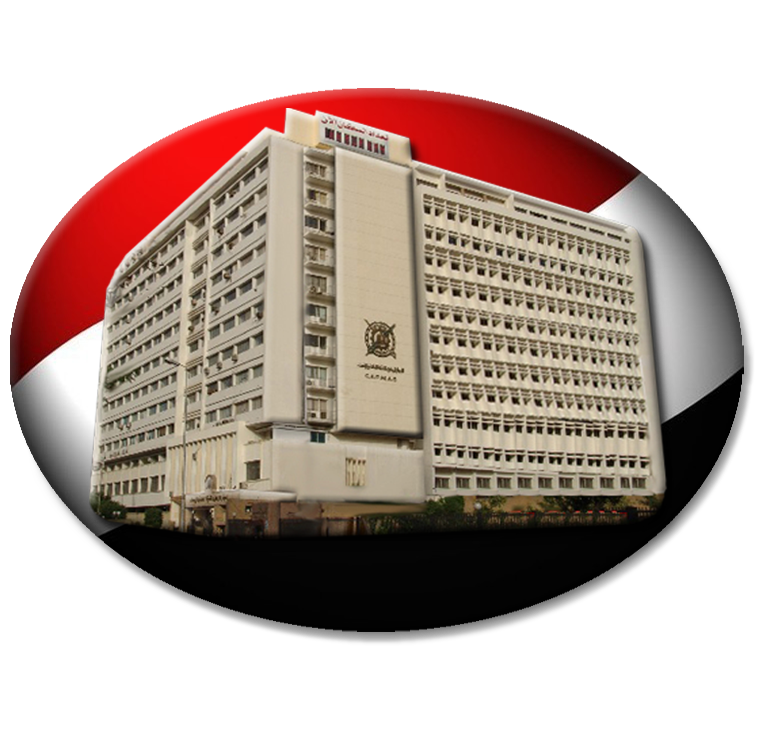 شـــــكــــــــراً
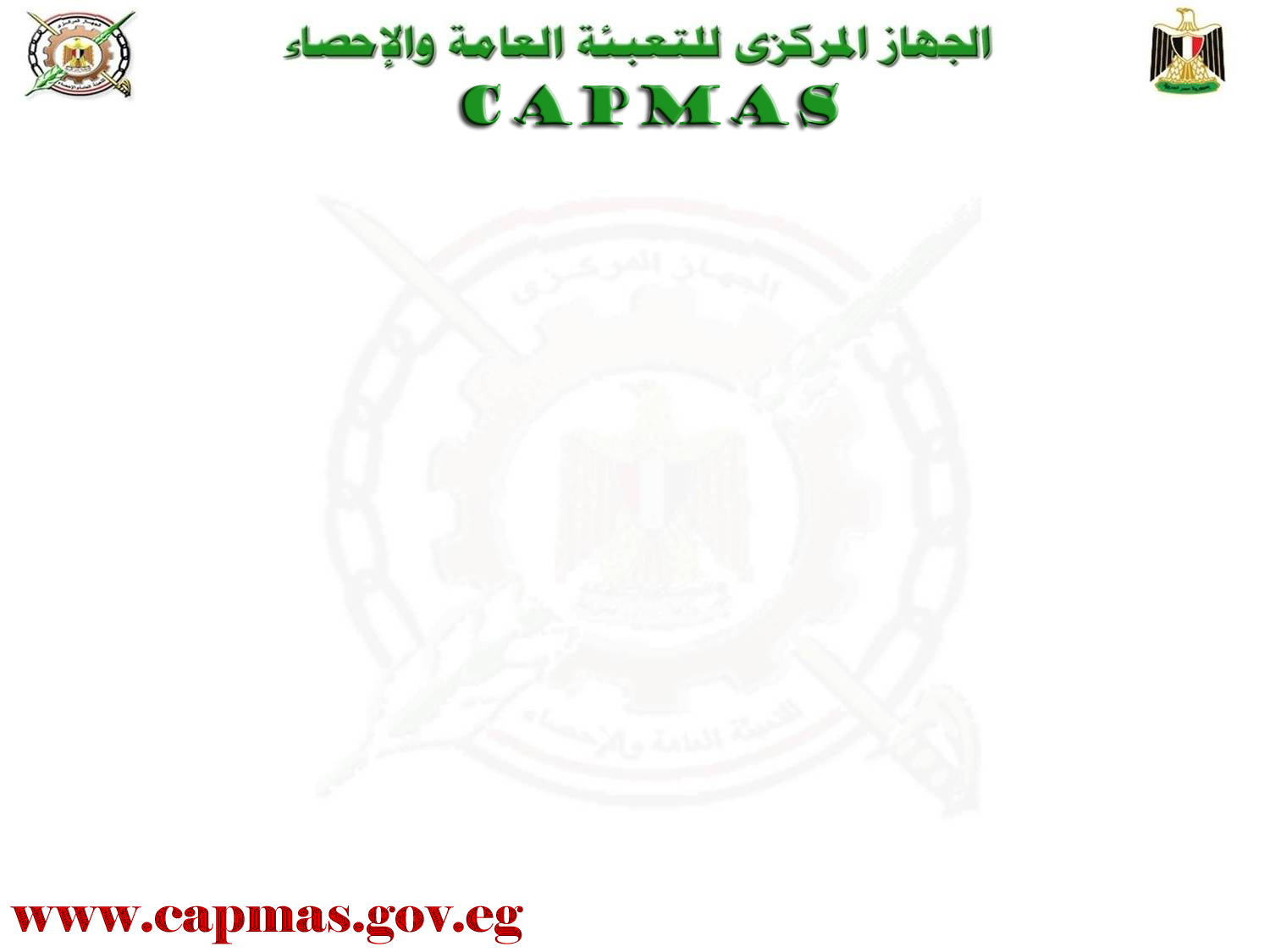